CHỦ ĐỀ: GIAO THÔNG
Đề tài: KHÁM PHÁ MỘT SỐ PHƯƠNG TIỆN 
GIAO THÔNG
Giáo viên: Nguyễn Thị Hường
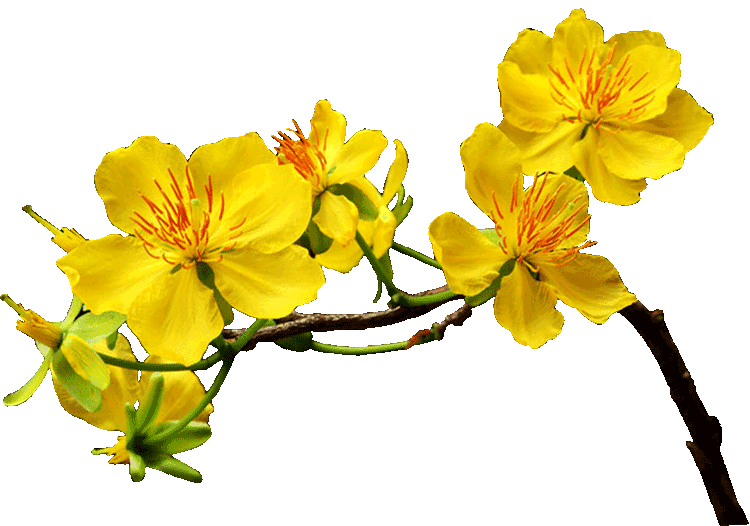 Cô đọc câu đố:
“Xe gì hai bánh
Đạp chạy bon bon
Chuông kêu kính coong
Xe đạp
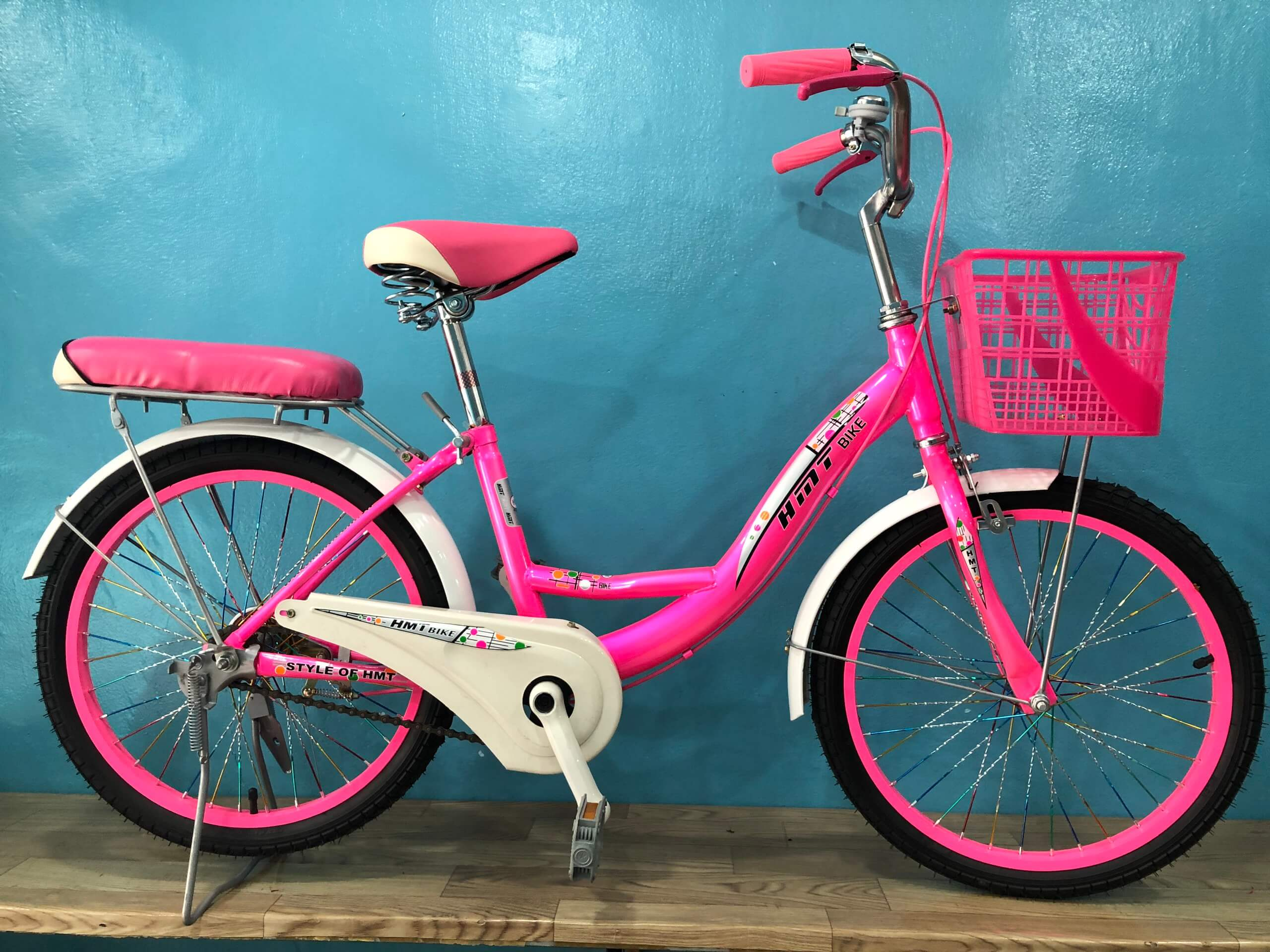 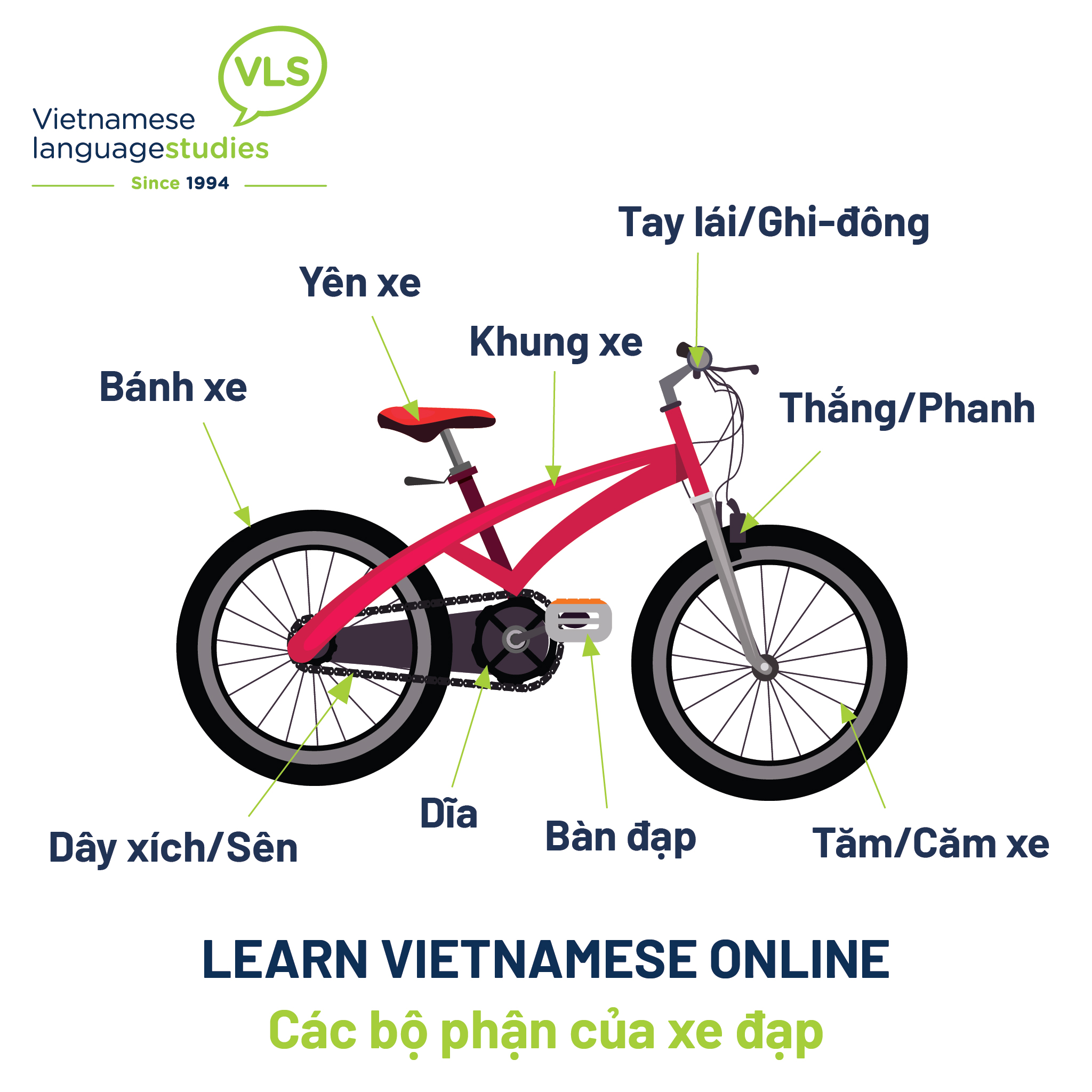 Dùng để chở người, chở hàng
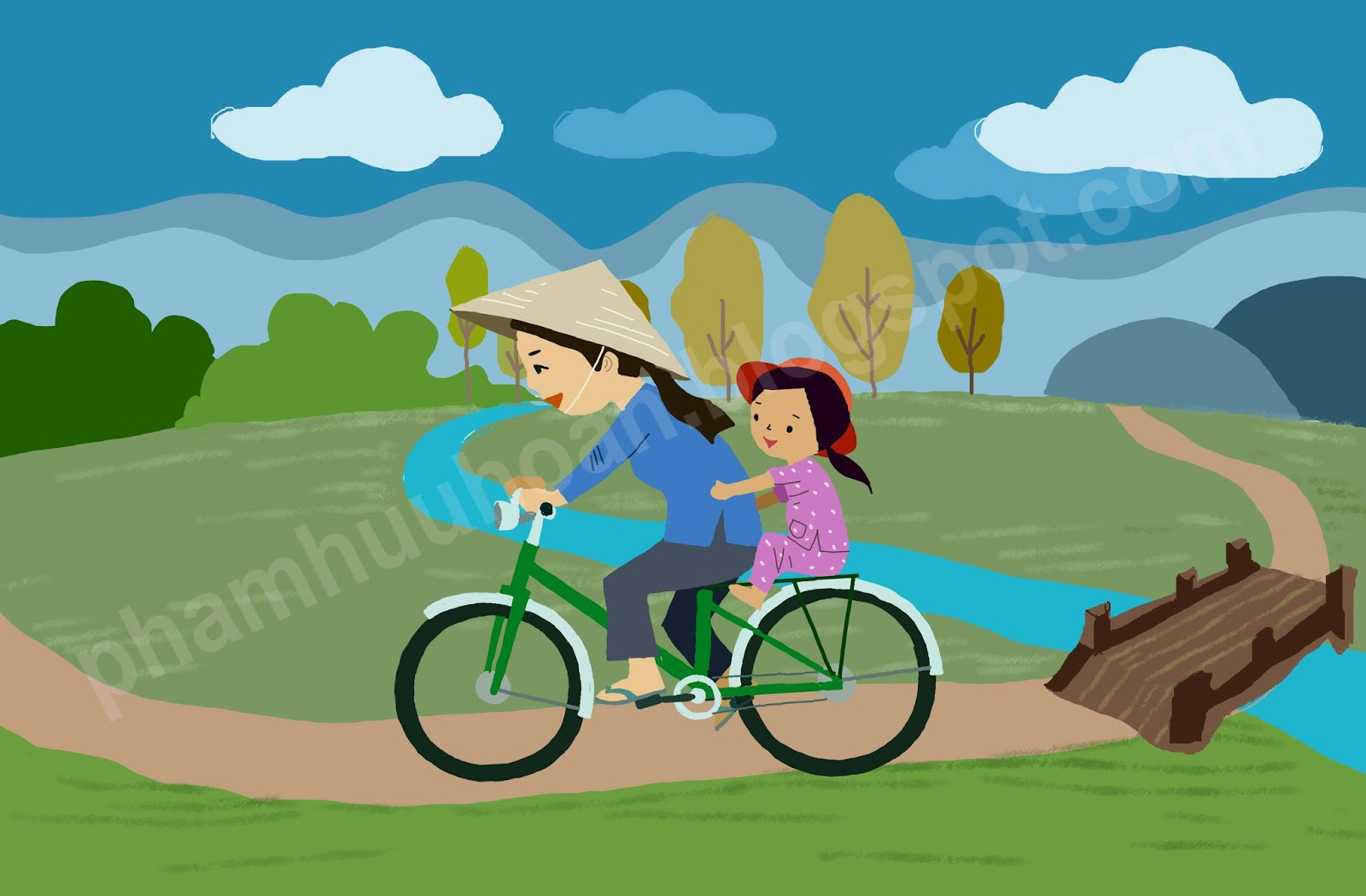 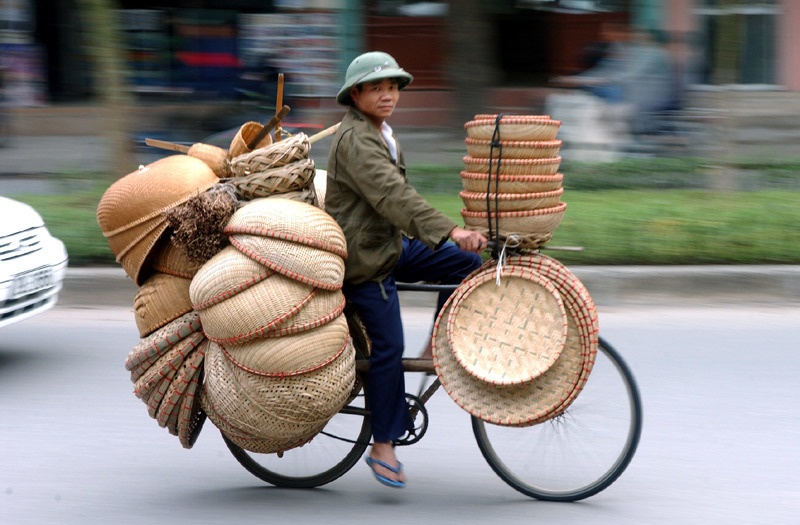 Xe đi nhờ chân người đạp
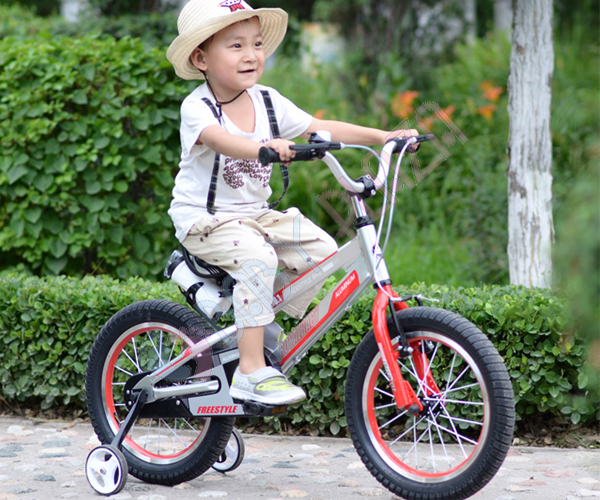 Một số loại ptgt đường bộ khác
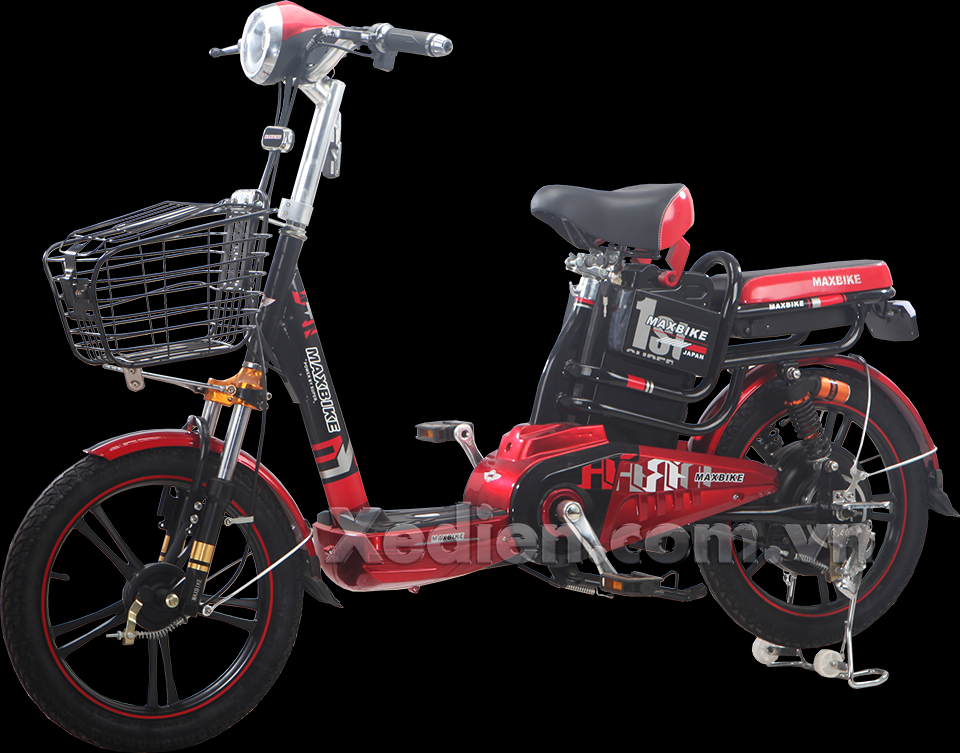 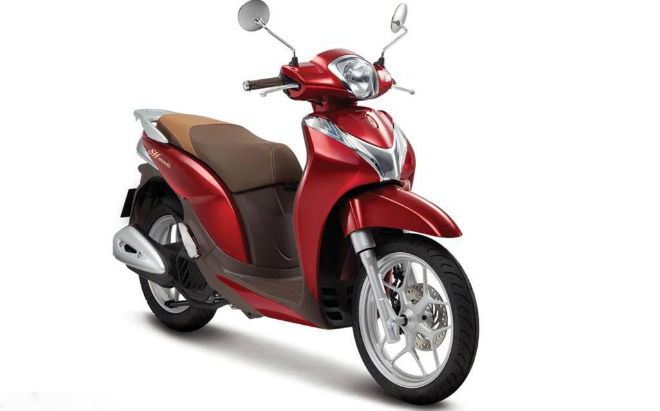 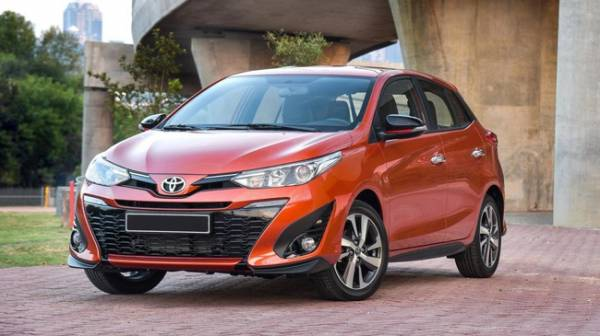 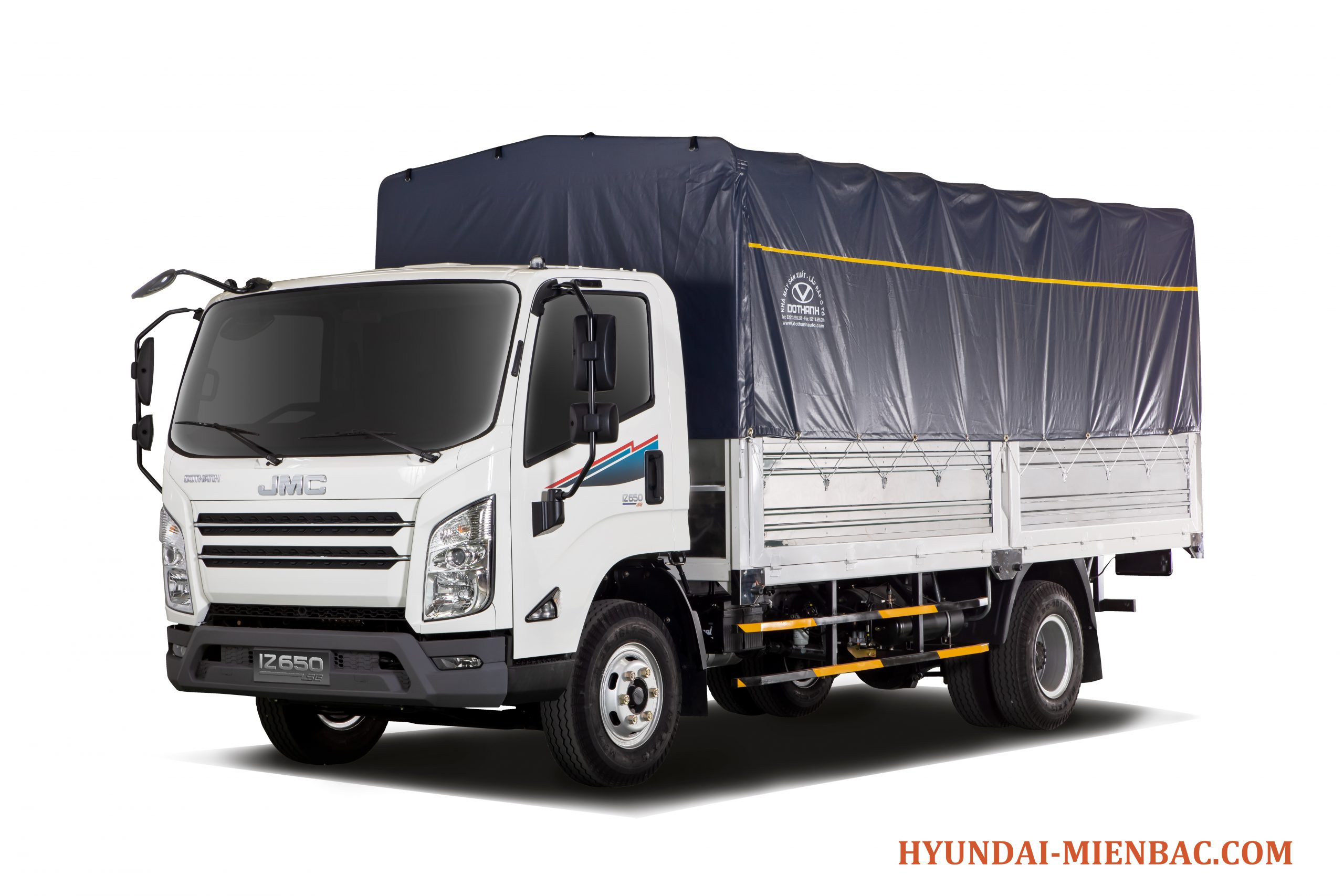 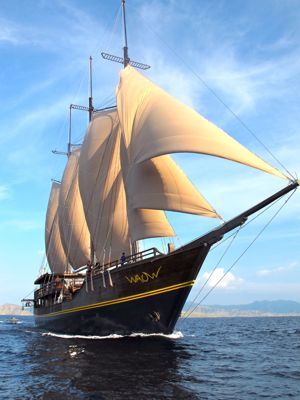 Một số loại ptgt đường thủy khác
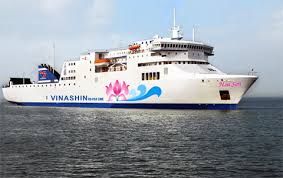 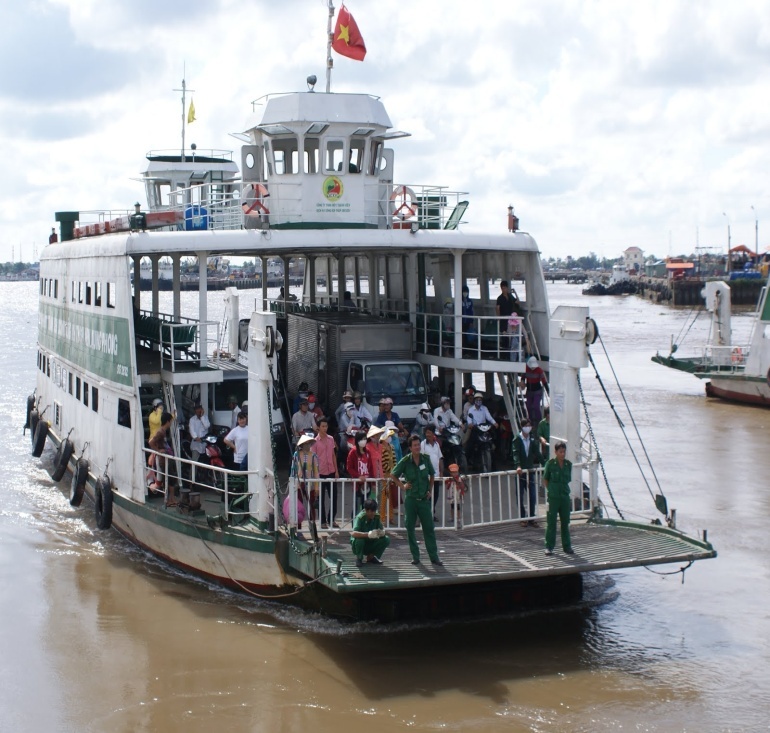 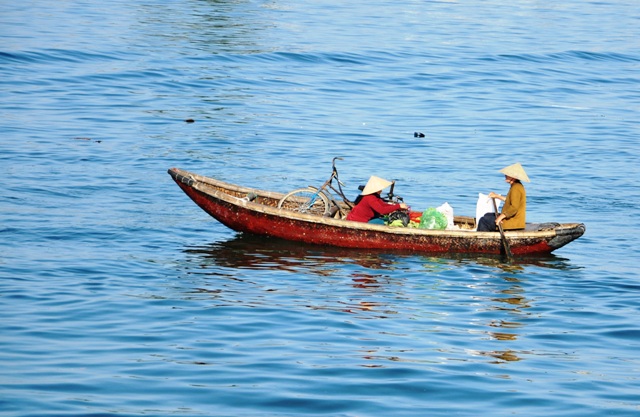 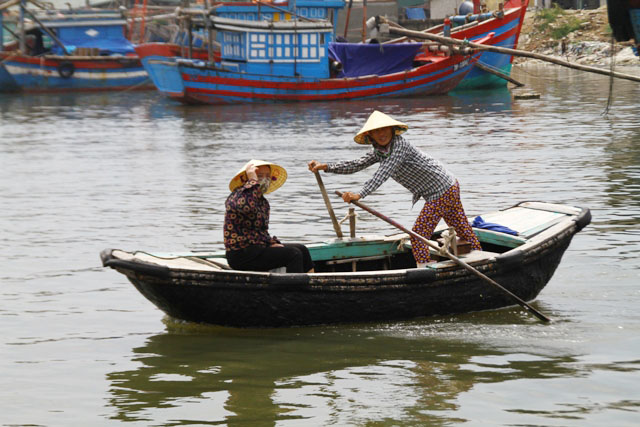 Câu đố Tàu hỏa
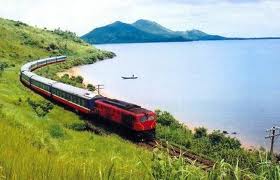 Đầu tỏa khói 
          Miệng ăn than 
          Toa mang hàng
           Kêu xình xịch
                                            Là cái gì?
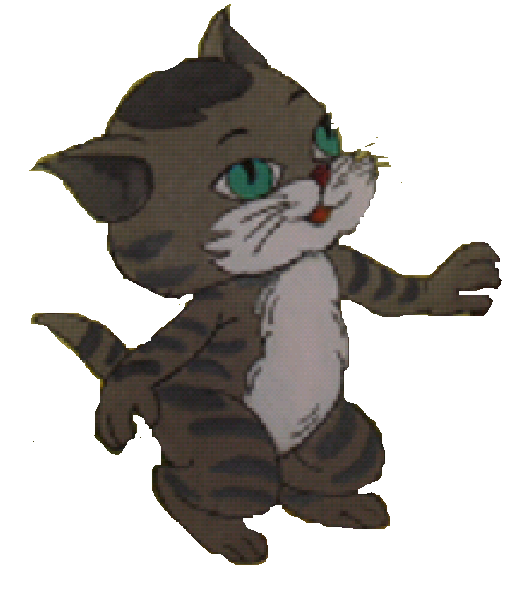 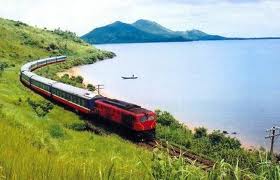 Tàu hỏa
Một số tàu hỏa
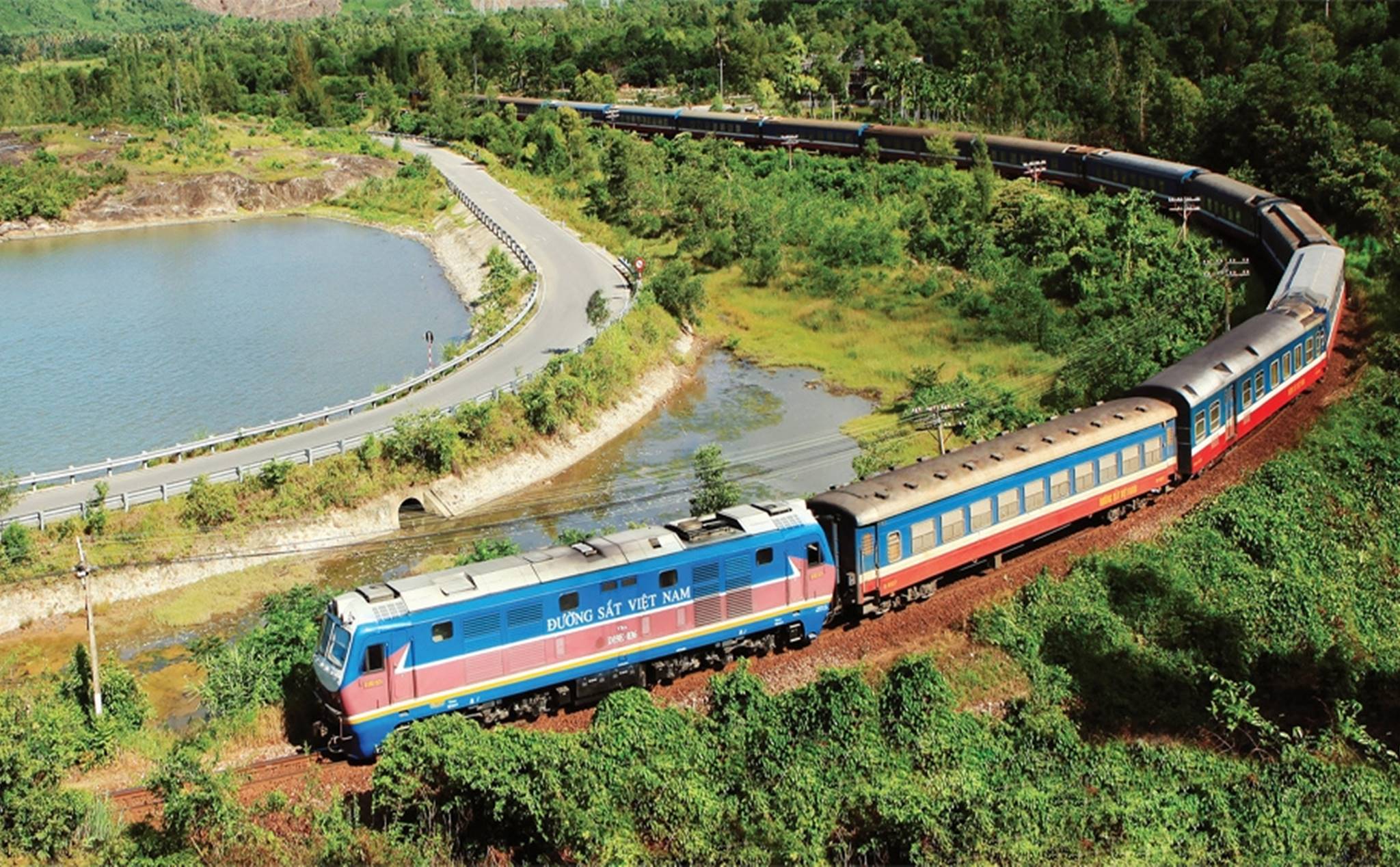 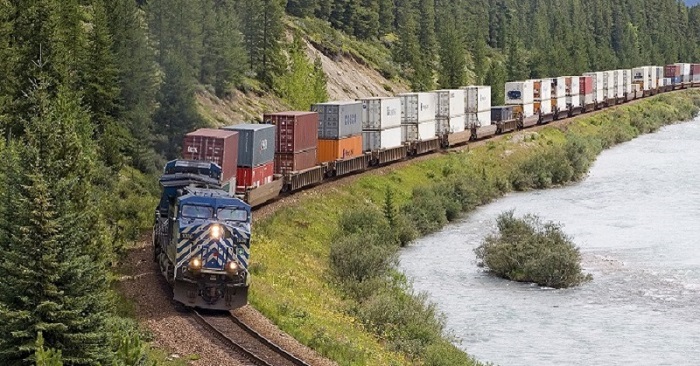 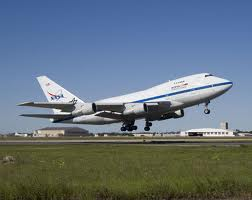 Một số loại ptgt đường hàng không
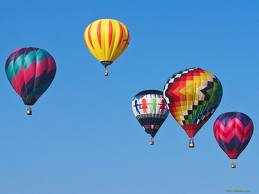 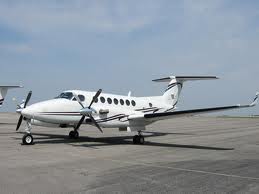 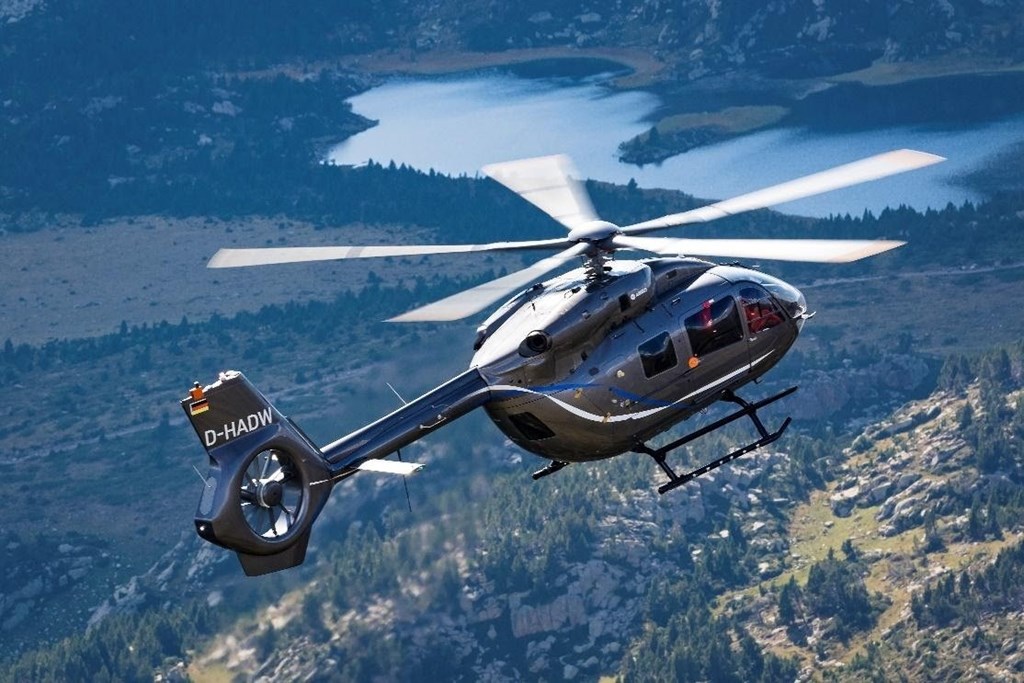 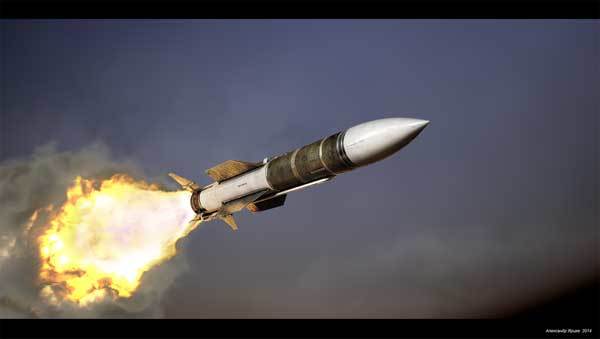 Trò chơi: 
Ai thông minh
?
Các con quan sát và cho cô biết trong tranh có những PTGT đường nào?
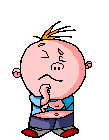 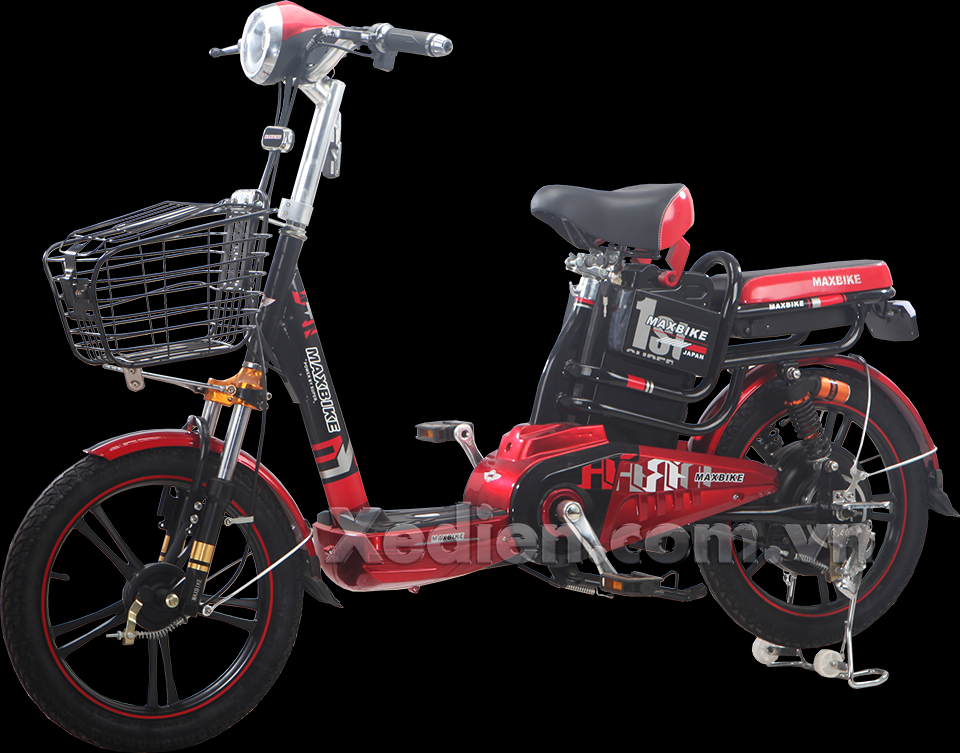 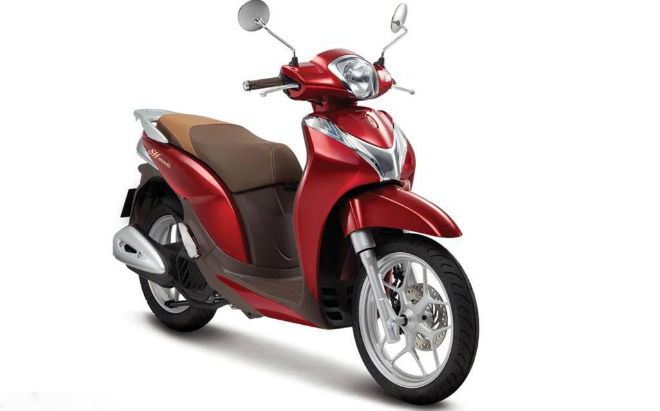 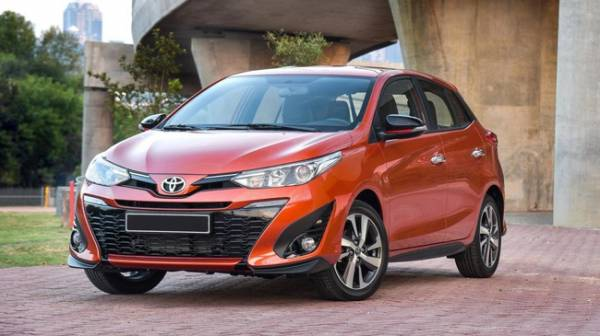 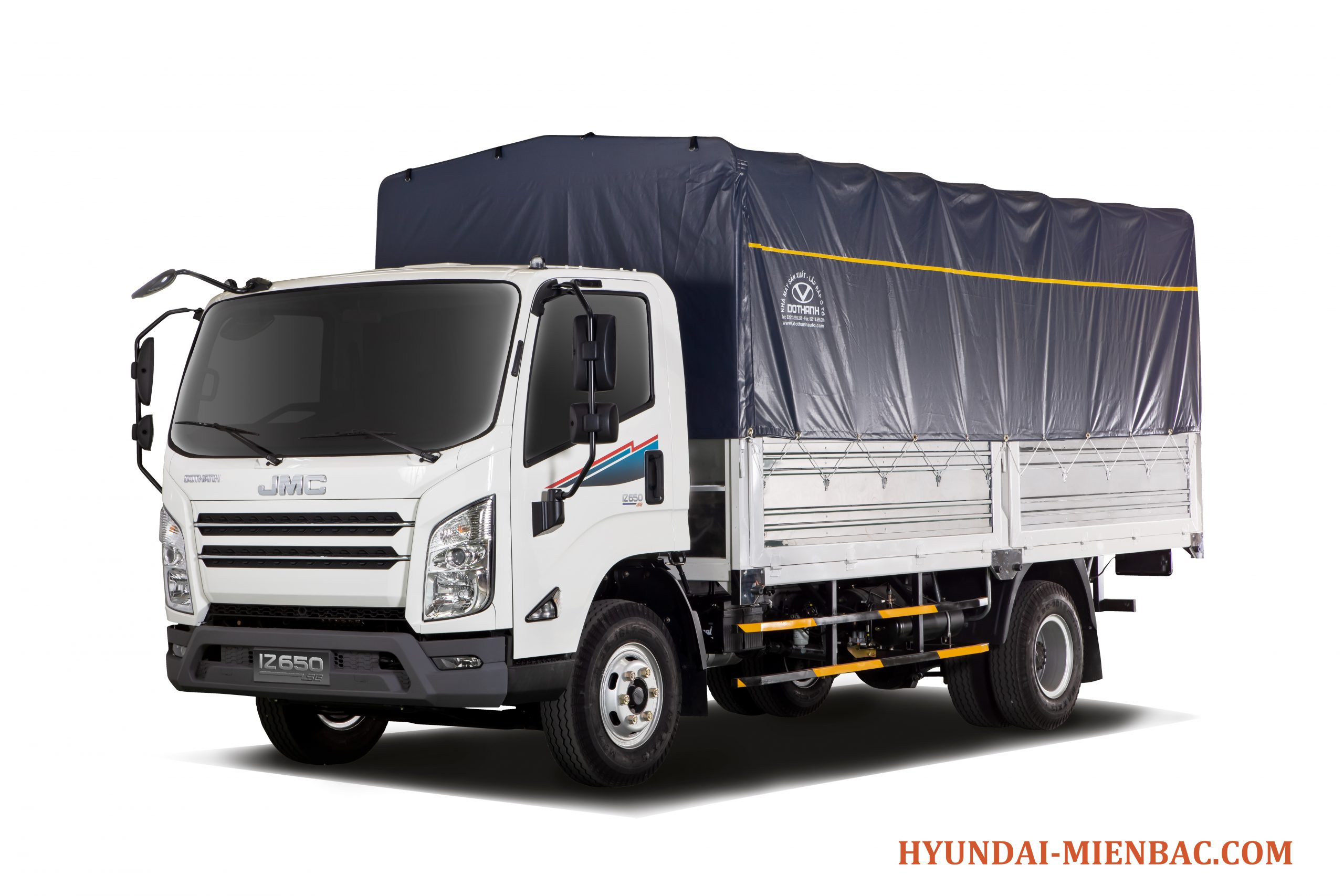 ?
Các con quan sát và cho cô biết trong tranh có những PTGT đường nào?
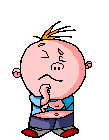 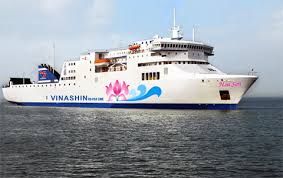 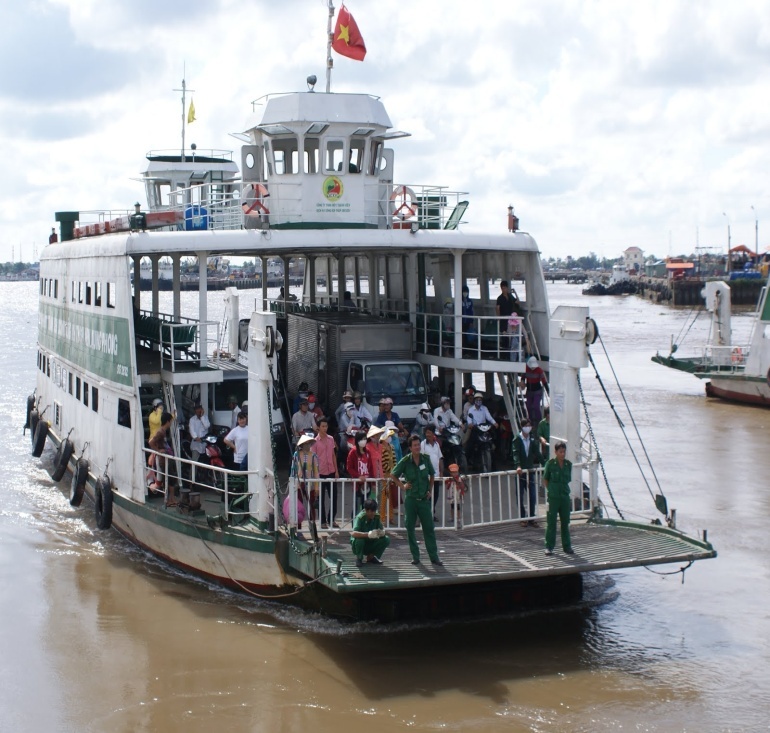 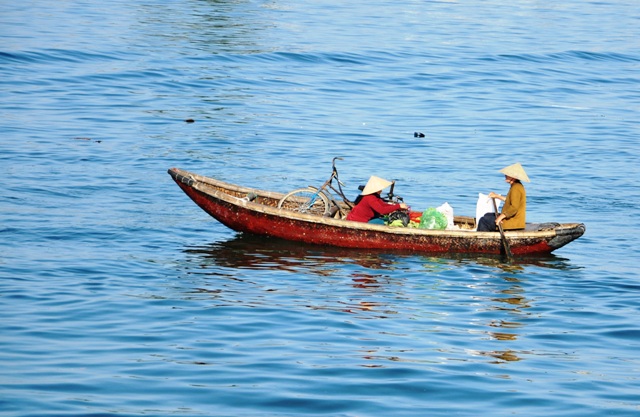 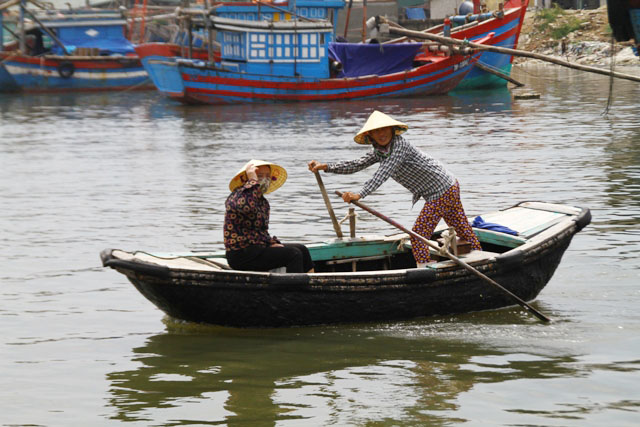 ?
Các con quan sát và cho cô biết trong tranh có những PTGT đường nào?
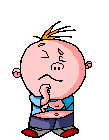 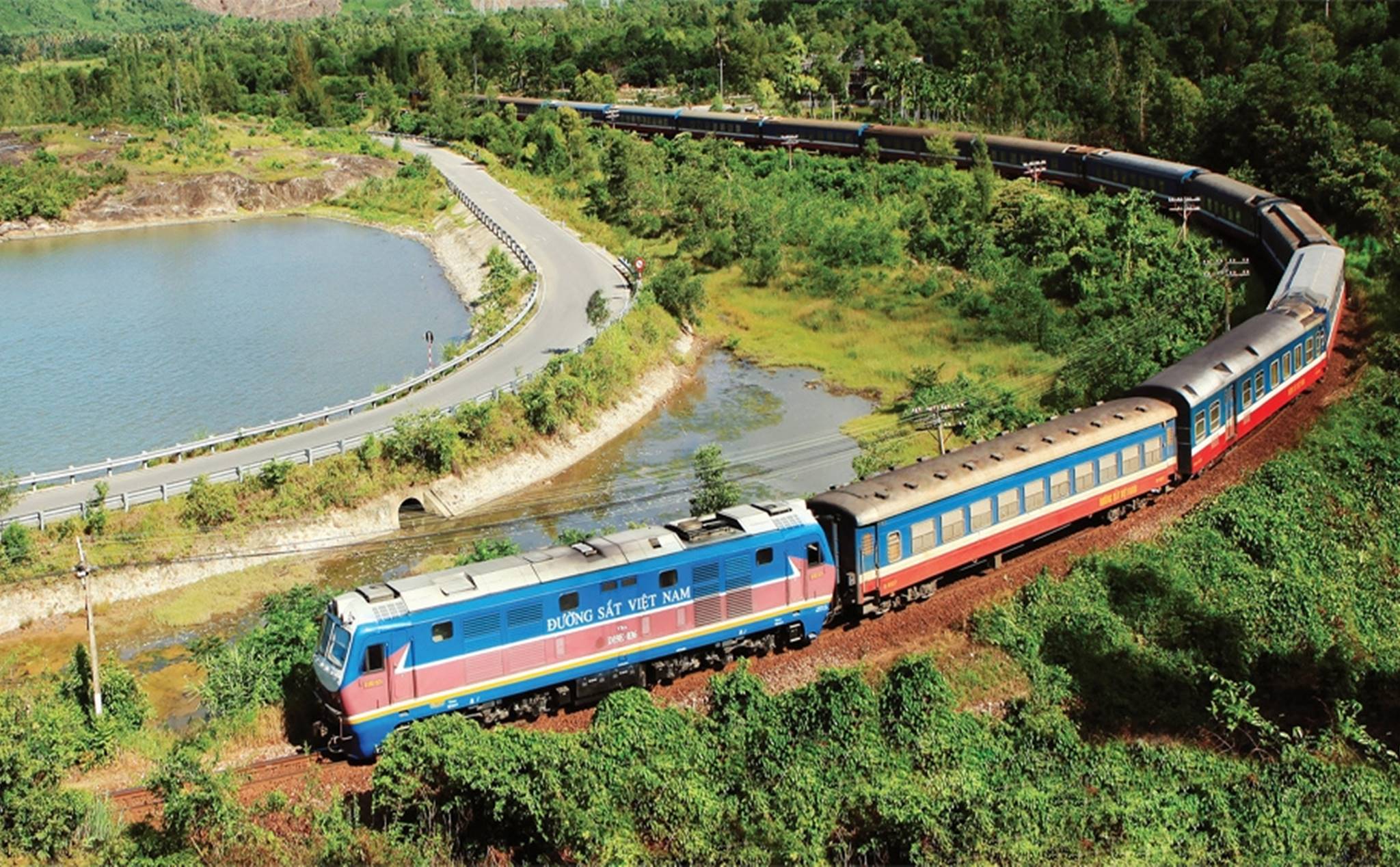 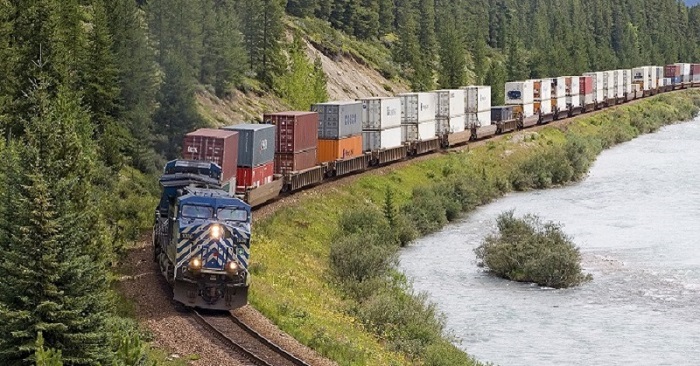 ?
Các con quan sát và cho cô biết trong tranh có những PTGT đường nào?
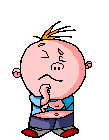 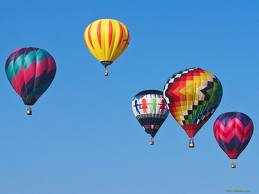 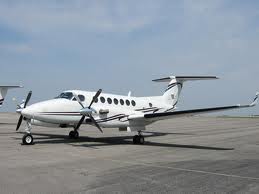 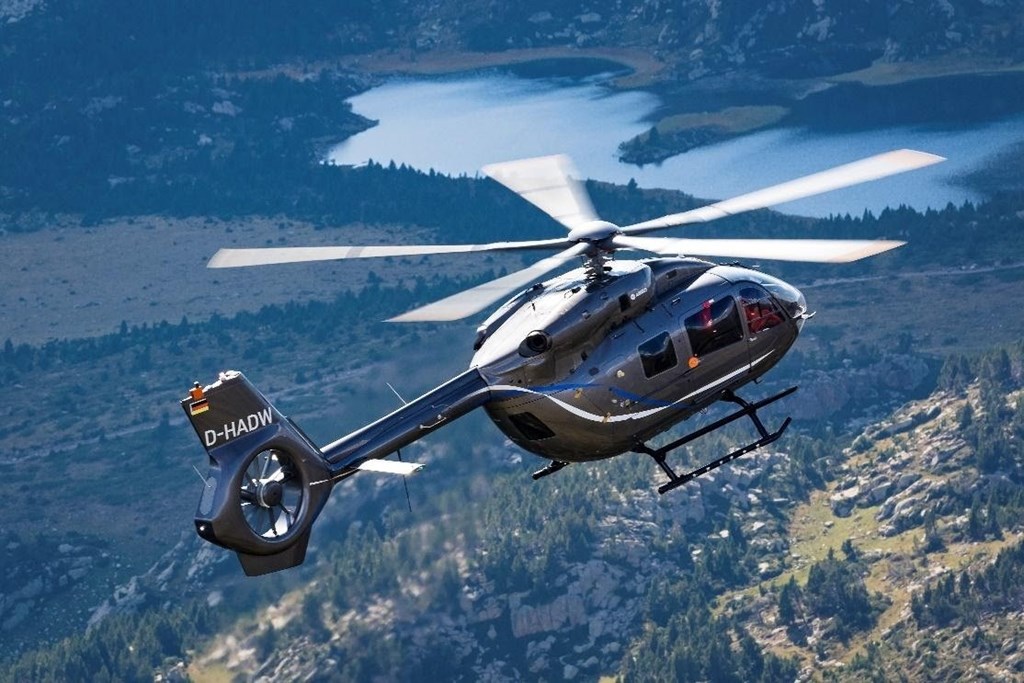 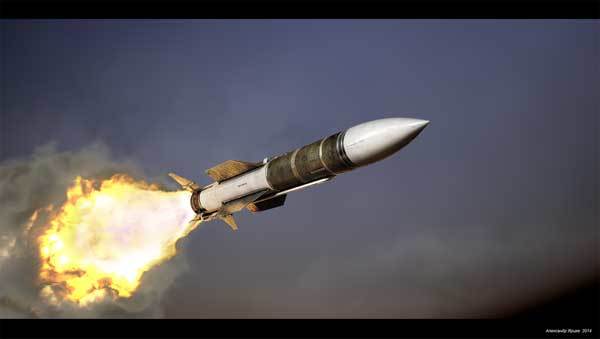 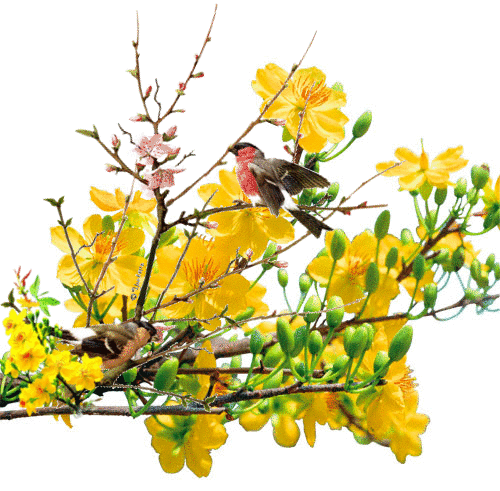 Bài học đến đây là kết thúc
Chúc các bé chăm ngoan học giỏi